The Four Thinking Hats
The Rushing Center
Furman University
1
Herrmann Brain Dominance Index
Ned Herrmann (1922-1999), Manager of Management Education for GE, conducted research on how to maintain or increase an individual’s productivity, motivation, and creativity
Sponsored by GE, he developed and validated the Herrmann Brain Dominance Index (HBDI), a scored and analyzed survey designed to measure an individual’s thinking and learning preferences
The HBDI is based on a comprehensive four part Whole Brain Model
2
We All Use All Four Quadrants
But each person will prefer certain quadrants over others – this preference is what the HBDI attempts to measure
Left Brain
Right Brain
3
“Blue” Quadrant Preference
LOGICAL

ANALYTICAL

FACT BASED

QUANTITATIVE
Gathering Facts
	 Analyzing data
	 Problem solving
	    logically
	 Arguing rationally
	 Measuring precisely
	 Understanding
	    technical elements
Blue
HOLISTIC

INTUITIVE

INTEGRATING

SYNTHESIZING
ORGANIZED

SEQUENTIAL

PLANNED

DETAILED
INTERPERSONAL

FEELING BASED

KINESTHETIC

EMOTIONAL
4
“Green” Quadrant Preference
LOGICAL

ANALYTICAL

FACT BASED

QUANTITATIVE
HOLISTIC

INTUITIVE

INTEGRATING

SYNTHESIZING
 Approaching problems
	      practically
	  Reading the fine print in 
	     documents and contracts
	  Organizing & keeping
	      track of essential data
	  Developing detailed plans
	     and procedures
	  Articulating plans in an 
	     orderly way
ORGANIZED

SEQUENTIAL

PLANNED

DETAILED
INTERPERSONAL

FEELING BASED

KINESTHETIC

EMOTIONAL
Green
5
LOGICAL

ANALYTICAL

FACT BASED

QUANTITATIVE
HOLISTIC

INTUITIVE

INTEGRATING

SYNTHESIZING
INTERPERSONAL

FEELING BASED

KINESTHETIC

EMOTIONAL
ORGANIZED

SEQUENTIAL

PLANNED

DETAILED
“Red” Quadrant Preference
Anticipating how others
     will feel
 Intuitively understanding
    how others feel
 Picking up on non-verbal
     cues of interpersonal stress
 Persuading
 Conciliating
 Understanding emotional 
     elements
 Considering values
Red
6
“Yellow” Quadrant Preference
Yellow
HOLISTIC

INTUITIVE

INTEGRATING

SYNTHESIZING
 Seeing the big picture
 Recognizing new
     possibilities
 Integrating new ideas
    and concepts
 Bending or challenging
    established policies
 Synthesizing dissimilar
    elements into a new whole
 Problem solving in intuitive
    ways
LOGICAL

ANALYTICAL

FACT BASED

QUANTITATIVE
INTERPERSONAL

FEELING BASED

KINESTHETIC

EMOTIONAL
ORGANIZED

SEQUENTIAL

PLANNED

DETAILED
7
Four Thinking Hats
The colors of the four hats correspond to the four colors in the Herrmann Brain Dominance Index.
We all have the ability to use these four quadrants of our brain – in other words we can all put various color hats on if we want to.
If we don’t think about it consciously, we are inclined to wear only one or two of these hats – our preferred quadrant(s) – in our problem-solving.
The four hats are a great communication tool to ensure that team members engage all four quadrants – hence we may get some insights we would have otherwise missed!
8
The Yellow Hat
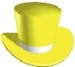 When you are wearing your yellow hat,
you ask questions like the following:

What are the big picture issues here?
What if ... ?
Can you create other ways to do this?  
How could you frame the problem differently?
What new ideas can we brainstorm about?  
What other possibilities for a solution are there?
9
The Blue Hat
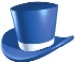 When you are wearing your blue hat,
you ask questions like the following:

Who, What, When, Where?
What do we know about this issue?
What are the most relevant facts about the issue?
What additional things do we need or want to know about it?
How can we analyze the information we have collected to reach a logical conclusion about our action/decision?
10
The Red Hat
When you are wearing your red hat,
you ask questions like the following:

What are your feelings on the issue? 
What action/decision would you prefer based on your feelings? 
What prejudices are present?  
What is your hunch about  the issues and the discussion under consideration?
What is your gut feeling about the proposed solutions or action?
What does your intuition tell you?
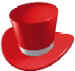 11
The Green Hat
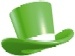 When you are wearing your green hat,
you ask questions like the following:

What steps are needed to implement the proposed solution or decision?
How should these steps be organized?
What are the likely road blocks and how can we ensure that they will be handled?
What resources do we need and how will we garner them?
Can we devise an organized plan to accomplish our agreed upon goal(s)?
12
Using the Four Thinking Hats
A leader can use the four thinking hats to facilitate better meetings:
Solicit different kinds of thinking from everyone.  “Okay, let’s all put on our yellow hats for a moment …”
Move off a stalled subject (or person) without offense.  “Okay, Bob has given us a great green hat summary.  Let’s now try examining the issue with our red hats on.  Linda, could you get us started? …”
Diffuse a tense situation by inserting a little humor at times.  “Well, we’ve surely examined the blue hat view thoroughly.  Let’s shift hats for a little breather.  George ...”
The four hats are also a way to encourage participation by everyone, without making anyone uncomfortable.
The bottom line is that the four hats can elicit whole brain thinking that a group might otherwise not engage in.
13